ISLAM: Practices
JIHAD: GREATER  LESSER
“This is My path, leading straight, so follow it, and do not follow other ways: they will lead you away from it.”
“The greatest jihad is to battle your own soul, to fight the evil within yourself.” Prophet Muhammad
“Fight in the way of Allah those who fight you but do not transgress. Indeed. Allah does not like transgressors.”
SALAH
HAJJ
SAWM
ZAKAH
SHAHADAH
“The first House [of worship] established for mankind was that at Makkah - blessed and a guidance for the worlds.”
FIVE PILLARS
“Prayer prohibits immorality and wrongdoing, and the remembrance of Allah is greater.”
“Allah witnesses that there is no deity except Him…, the Exalted in Might, the Wise”
“But to fast is best for you”
ID-UL-ADHA
ID-UL-FITR
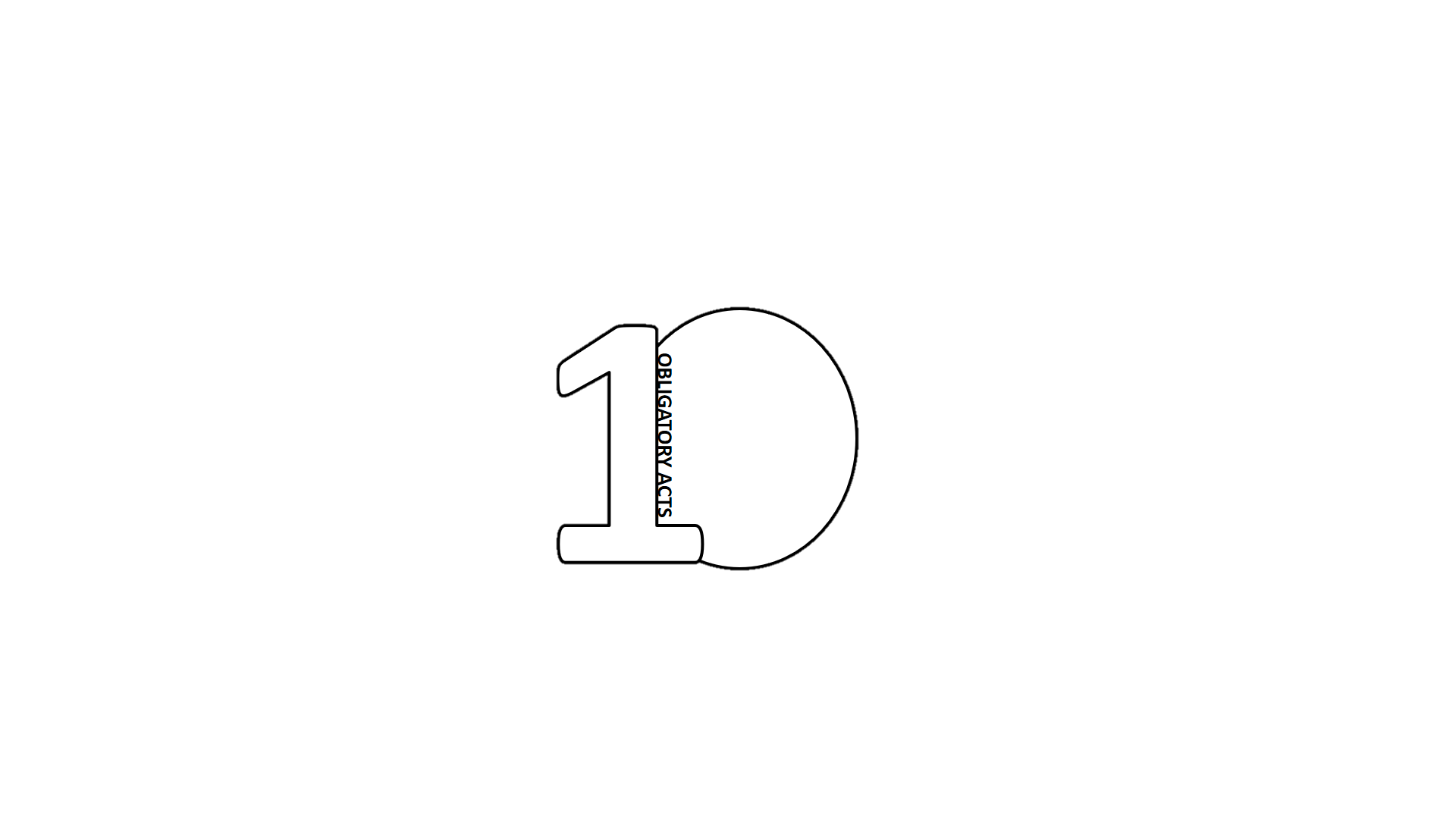 ASHURA
NIGHT OF POWER